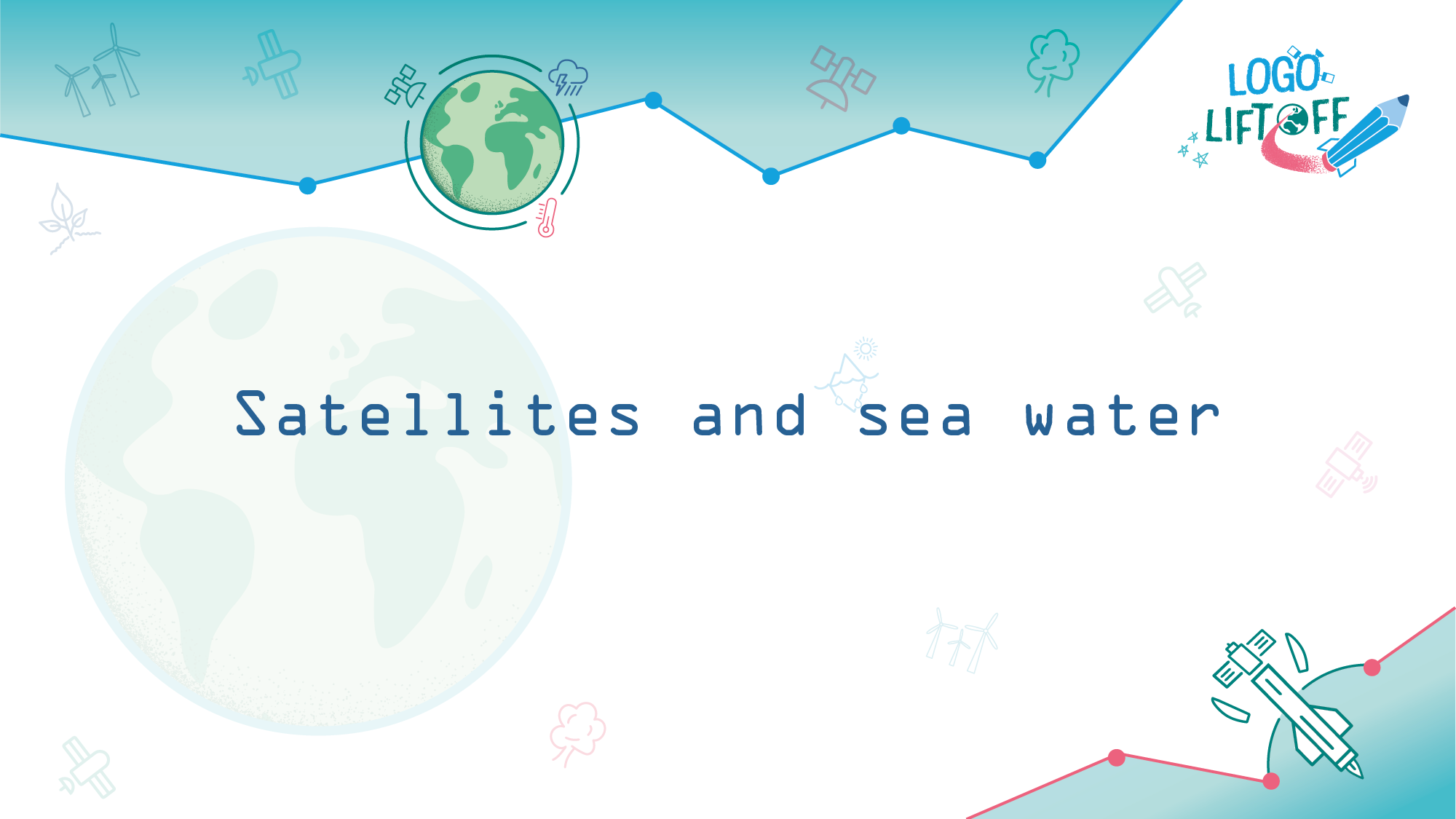 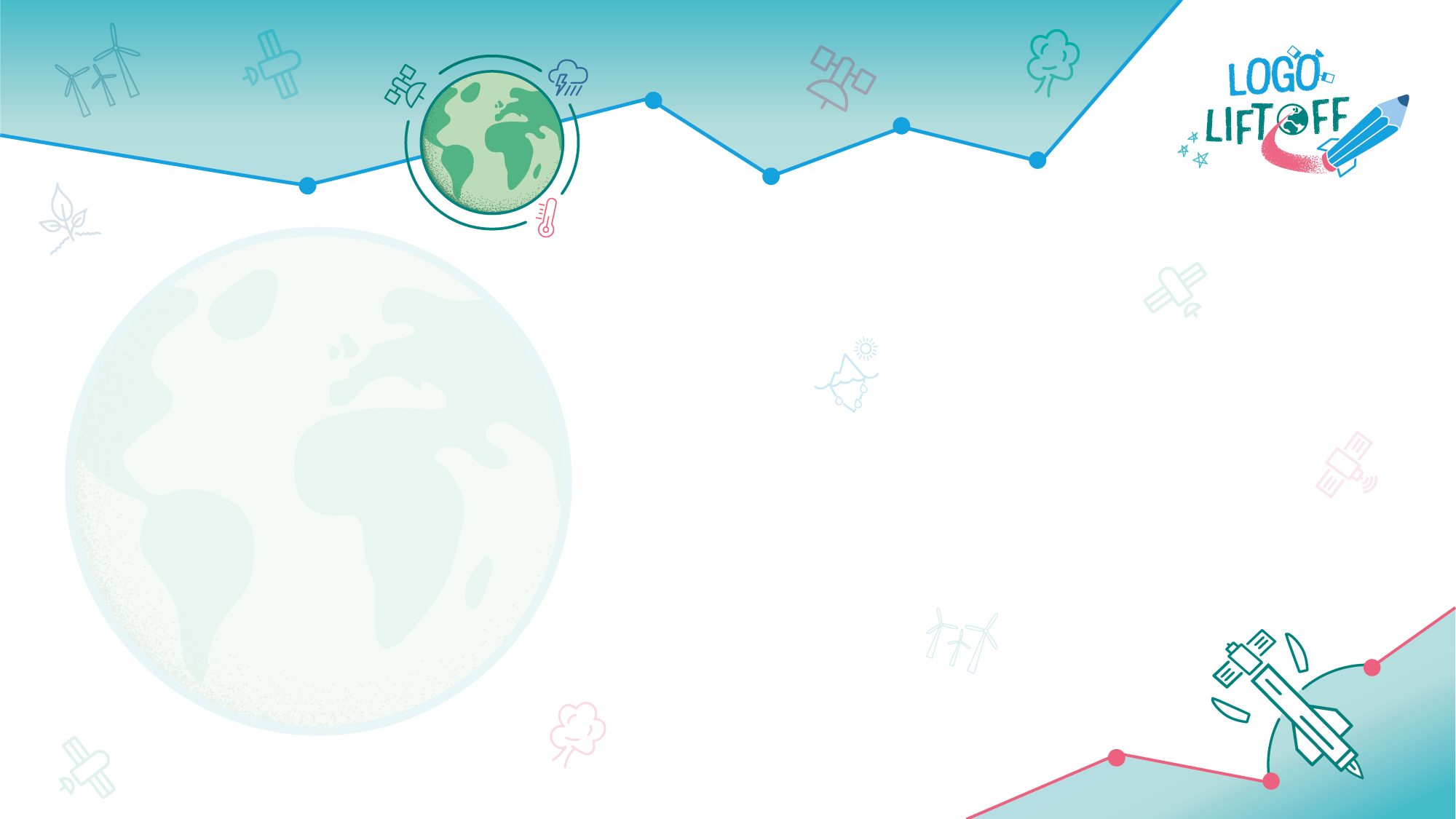 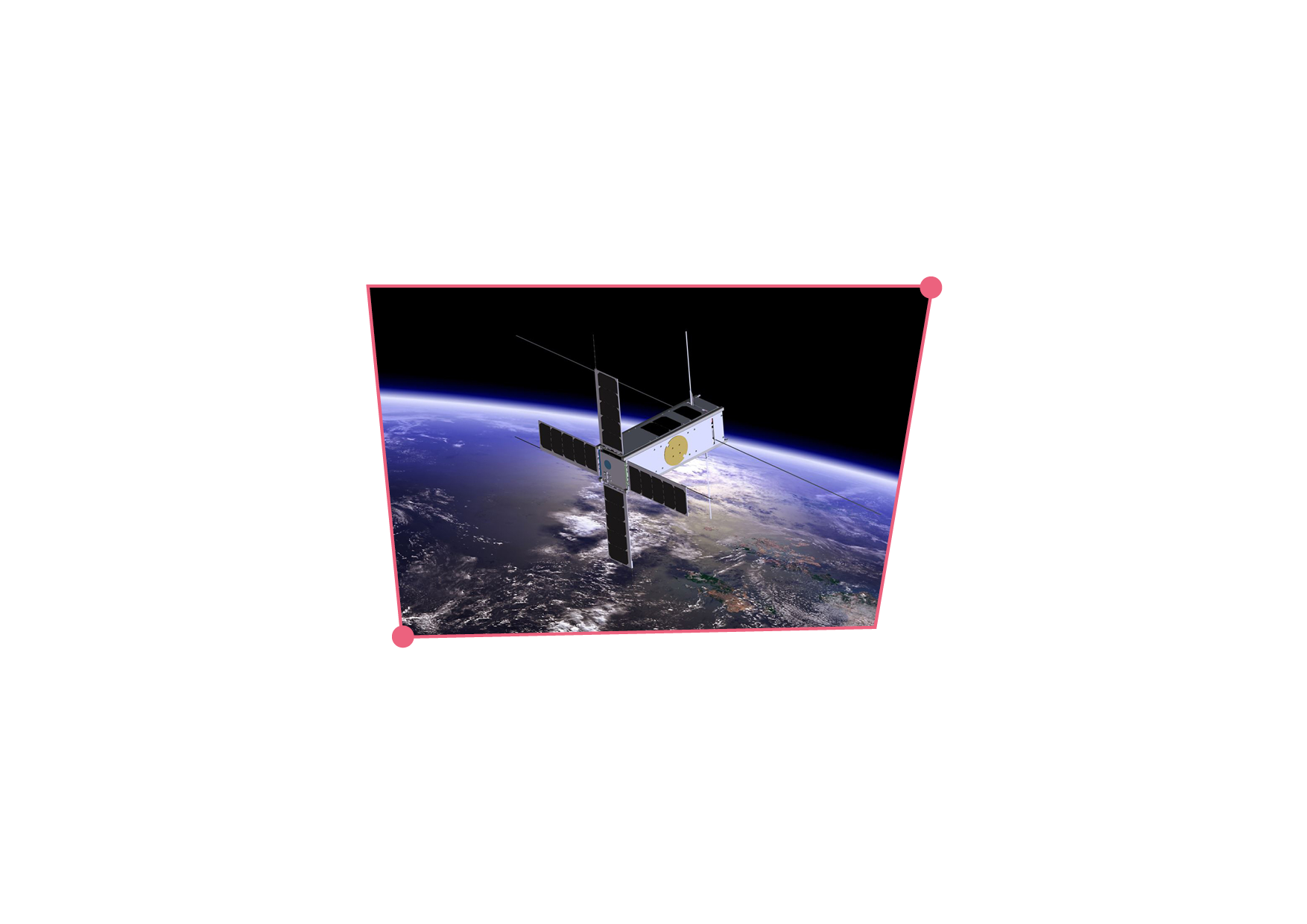 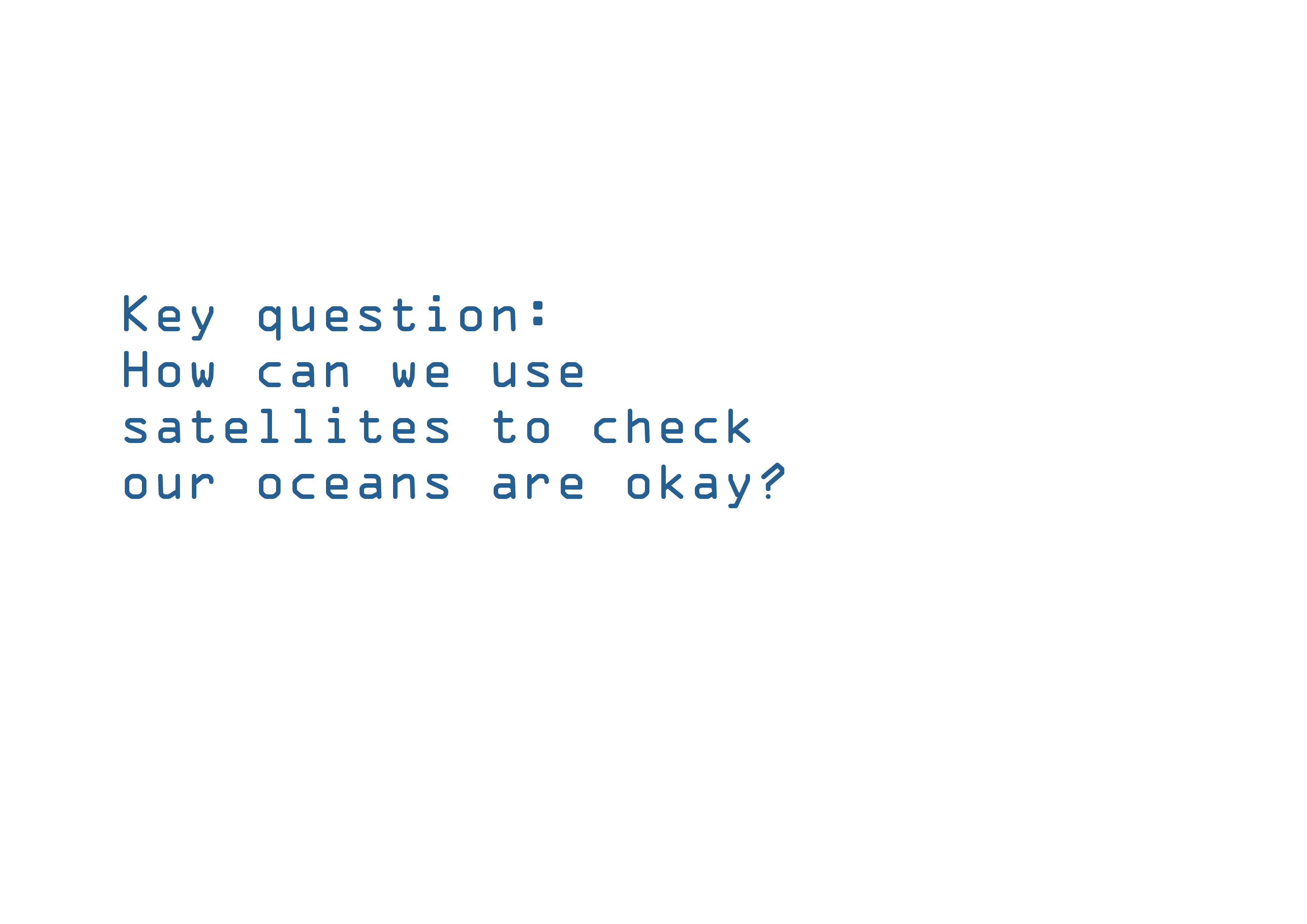 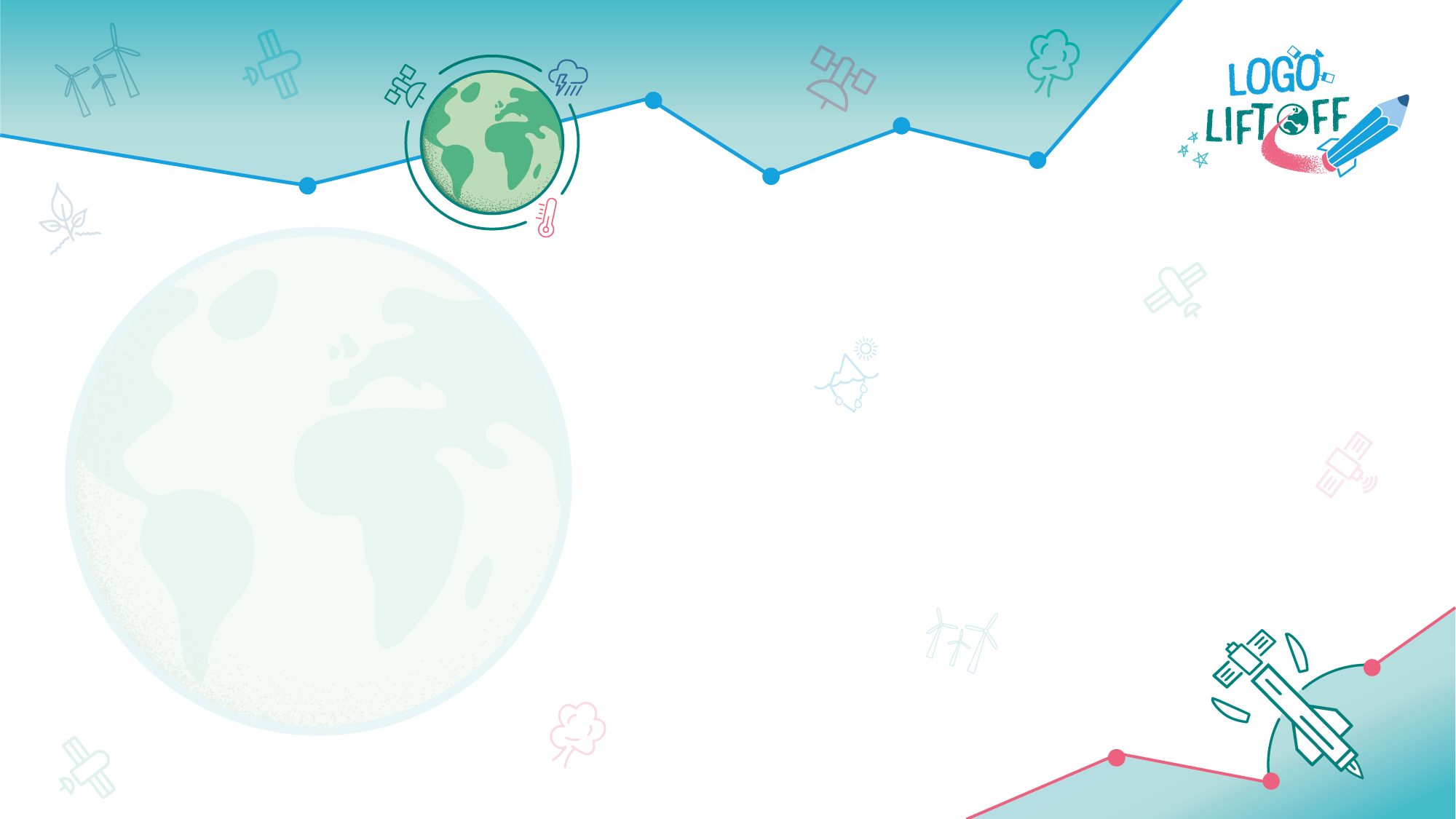 How many milk containers would you need to capture ALL the water in our oceans?A) 352 millionB) 352 billionC) 352 quintillion
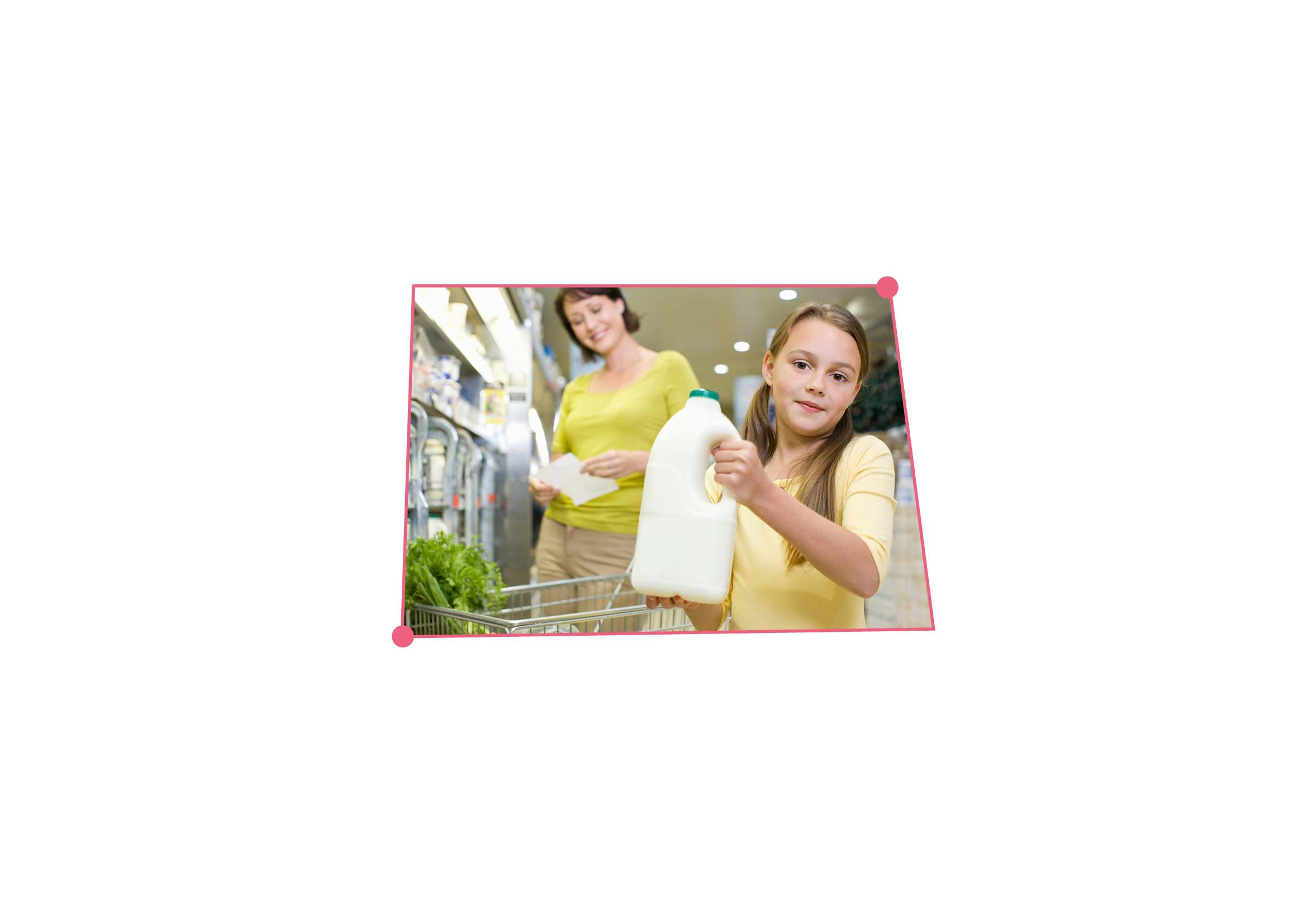 352 quintillion looks like this! 352, 000, 000, 000, 000, 000
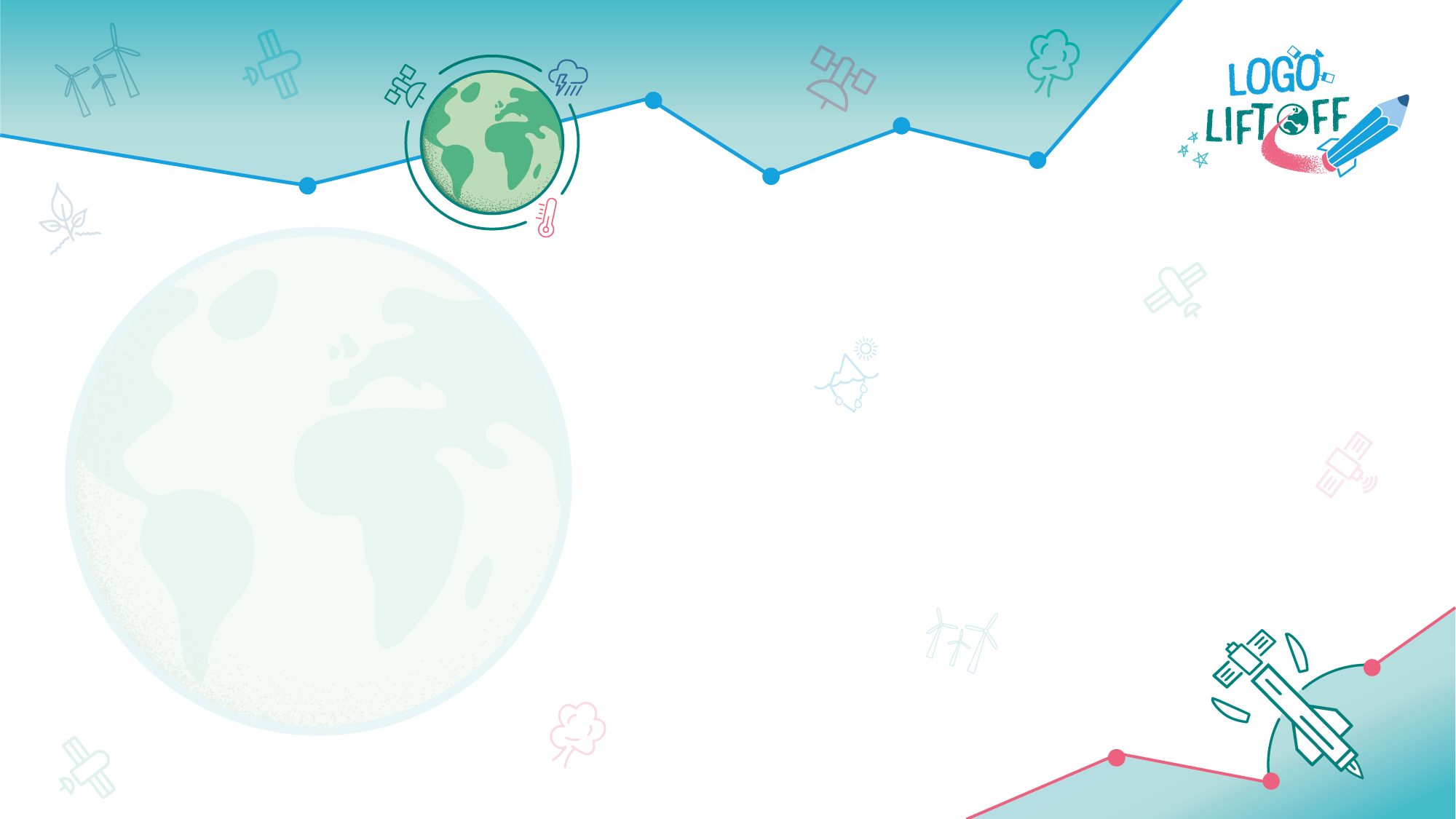 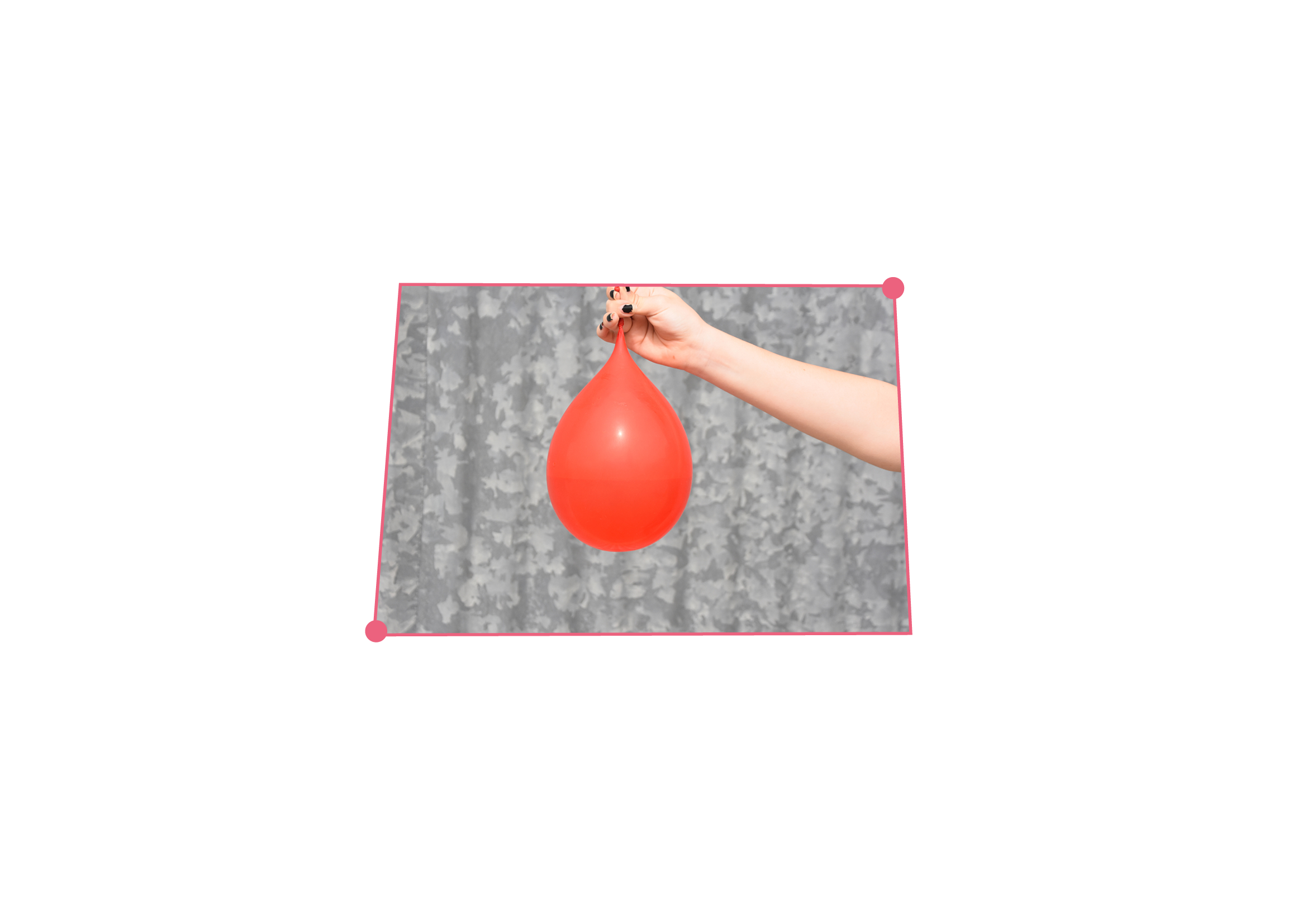 Having so much water in our oceans is very important.Water is very good at heat. absorbing

Optional: If internet is available, watch this video to see just how good water is at absorbing heat!
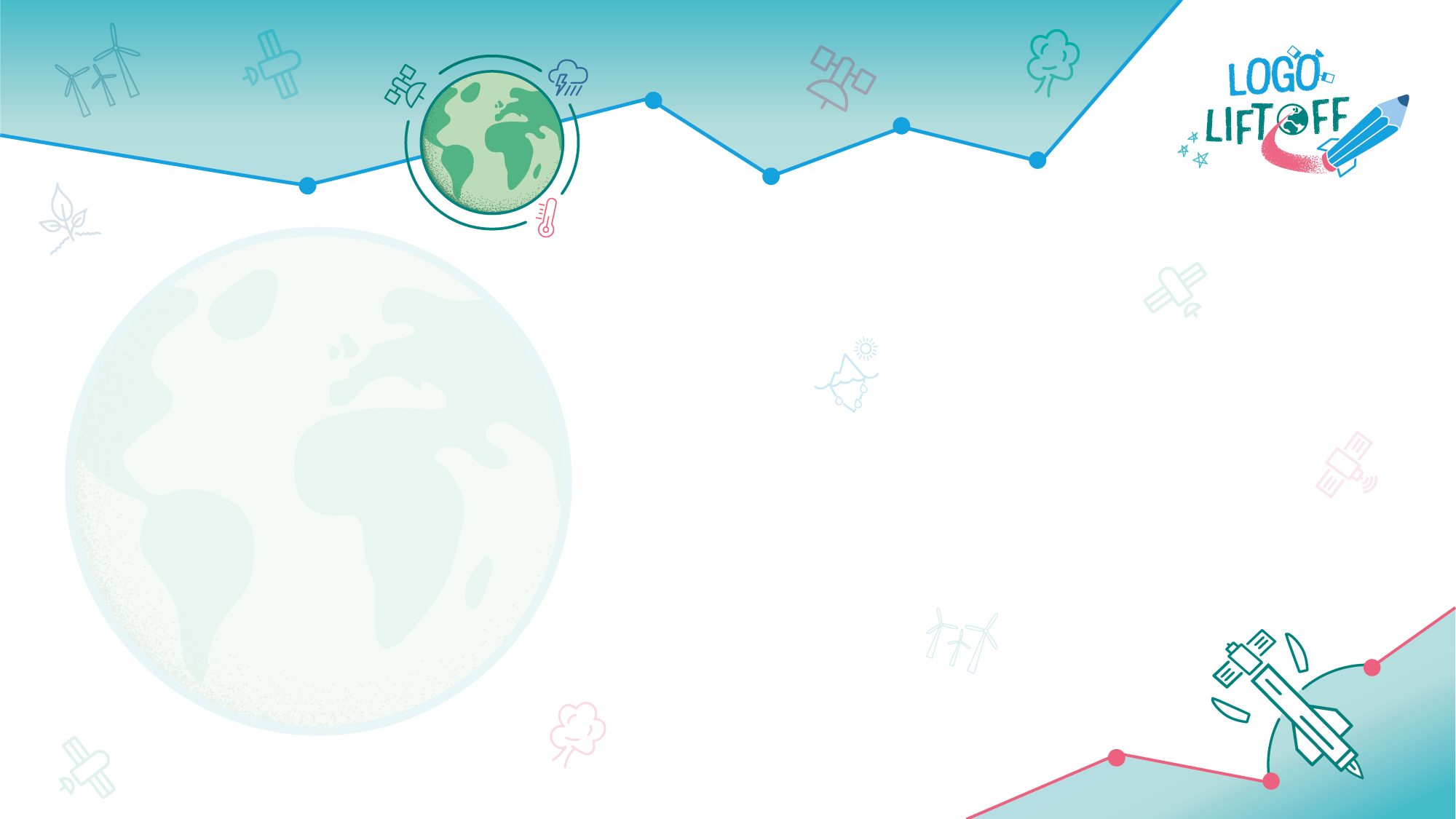 There is extra heat surrounding planet Earth today due to too many greenhouse gasses.Our oceans absorb this extra heat.

Our oceans are now getting hotter.
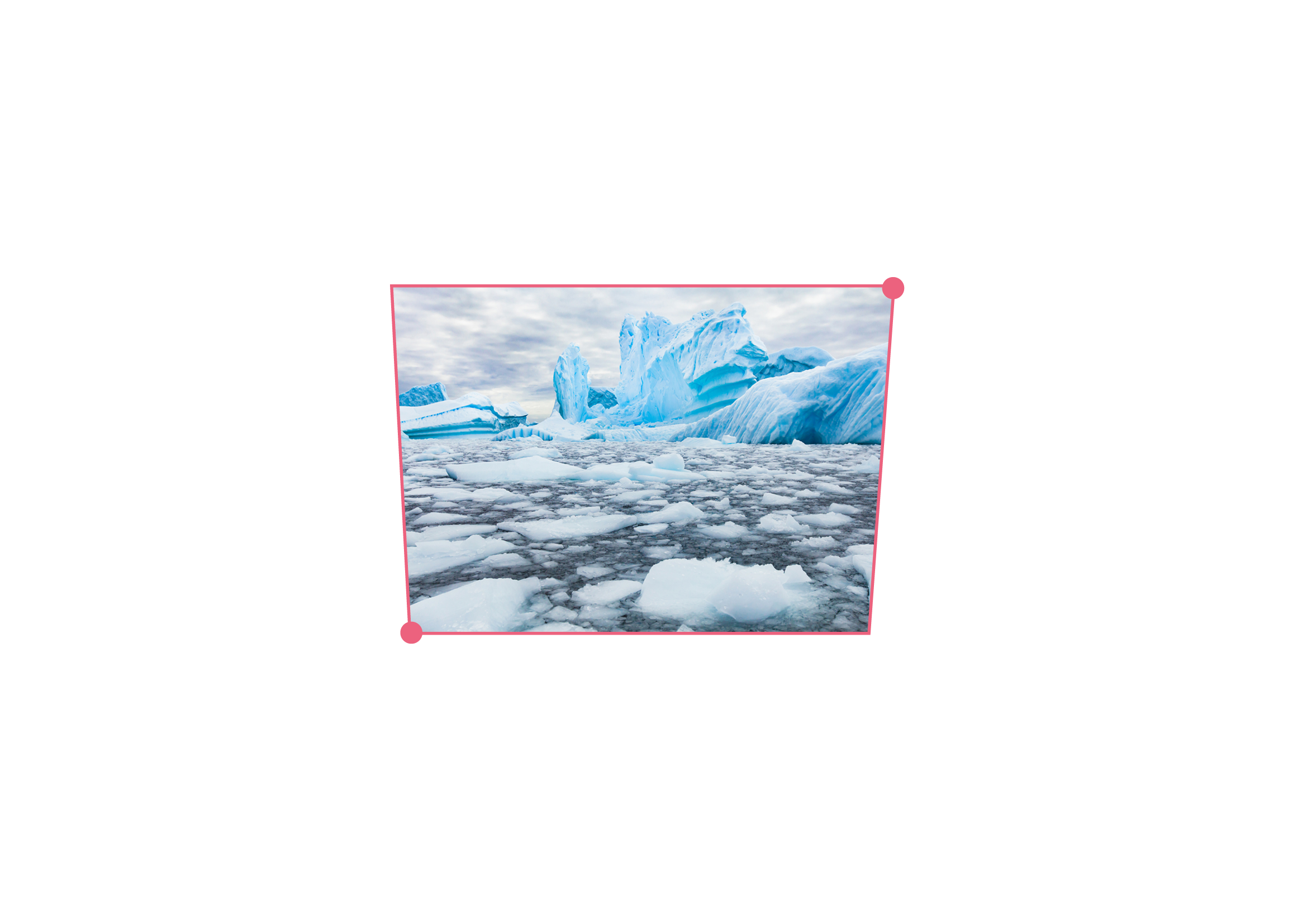 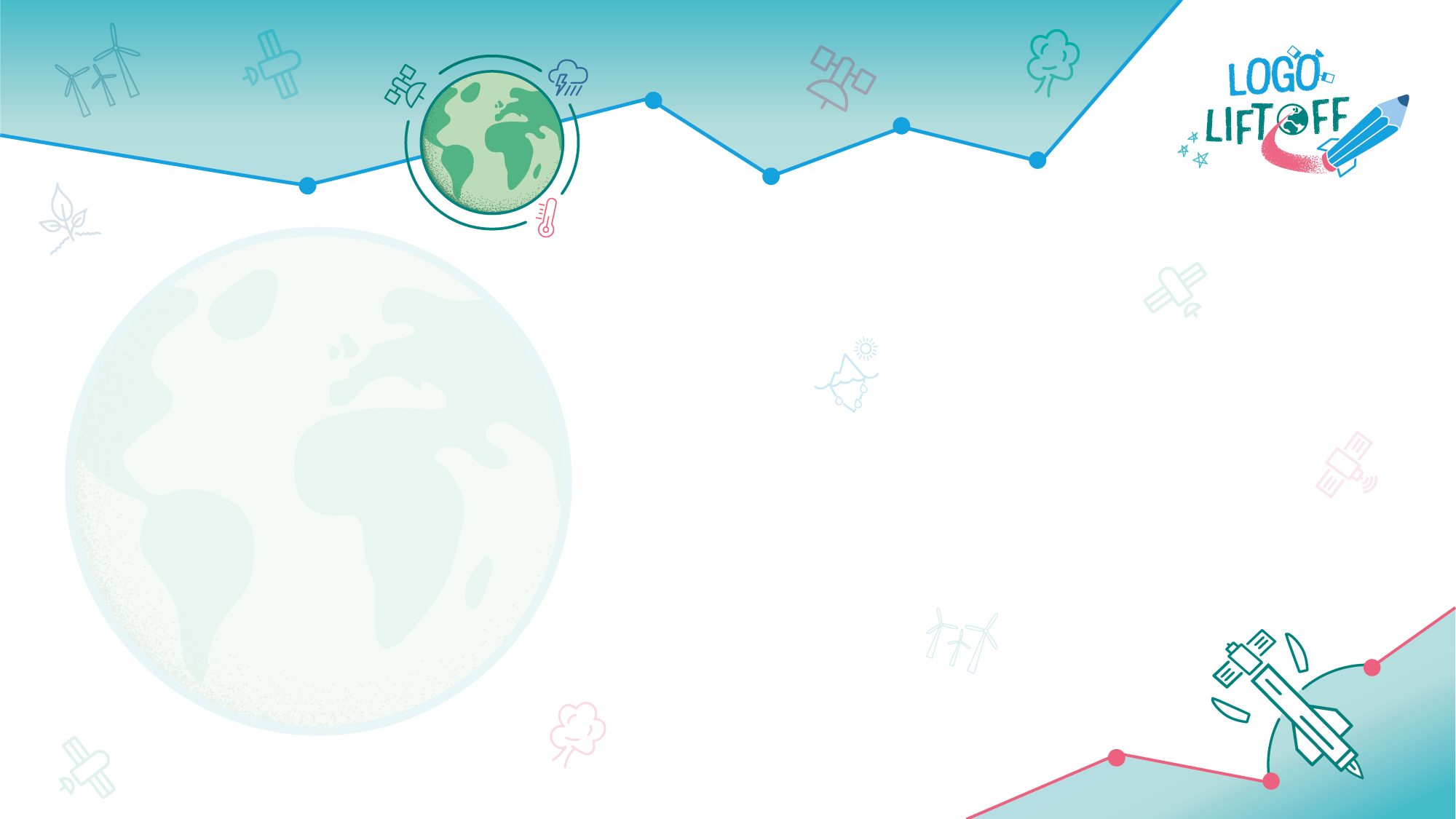 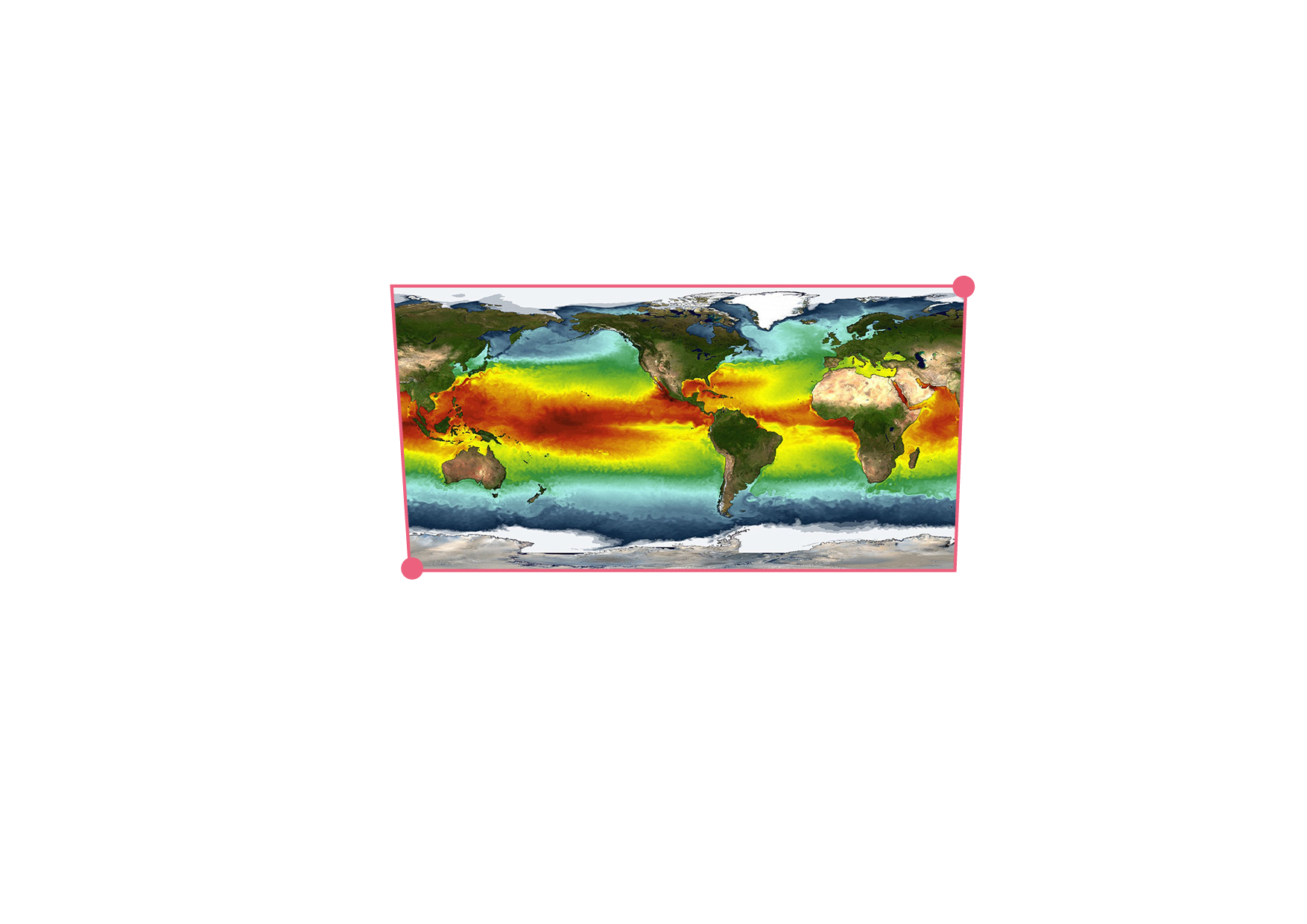 This satellite image shows sea temperatures. Where do you think the hottest areas are?Satellites take lots of pictures of our oceans to check if temperatures are changing.
[Speaker Notes: Stretch: why are sea hotter across the middle? (Answer: the equator = hottest area of the earth)]
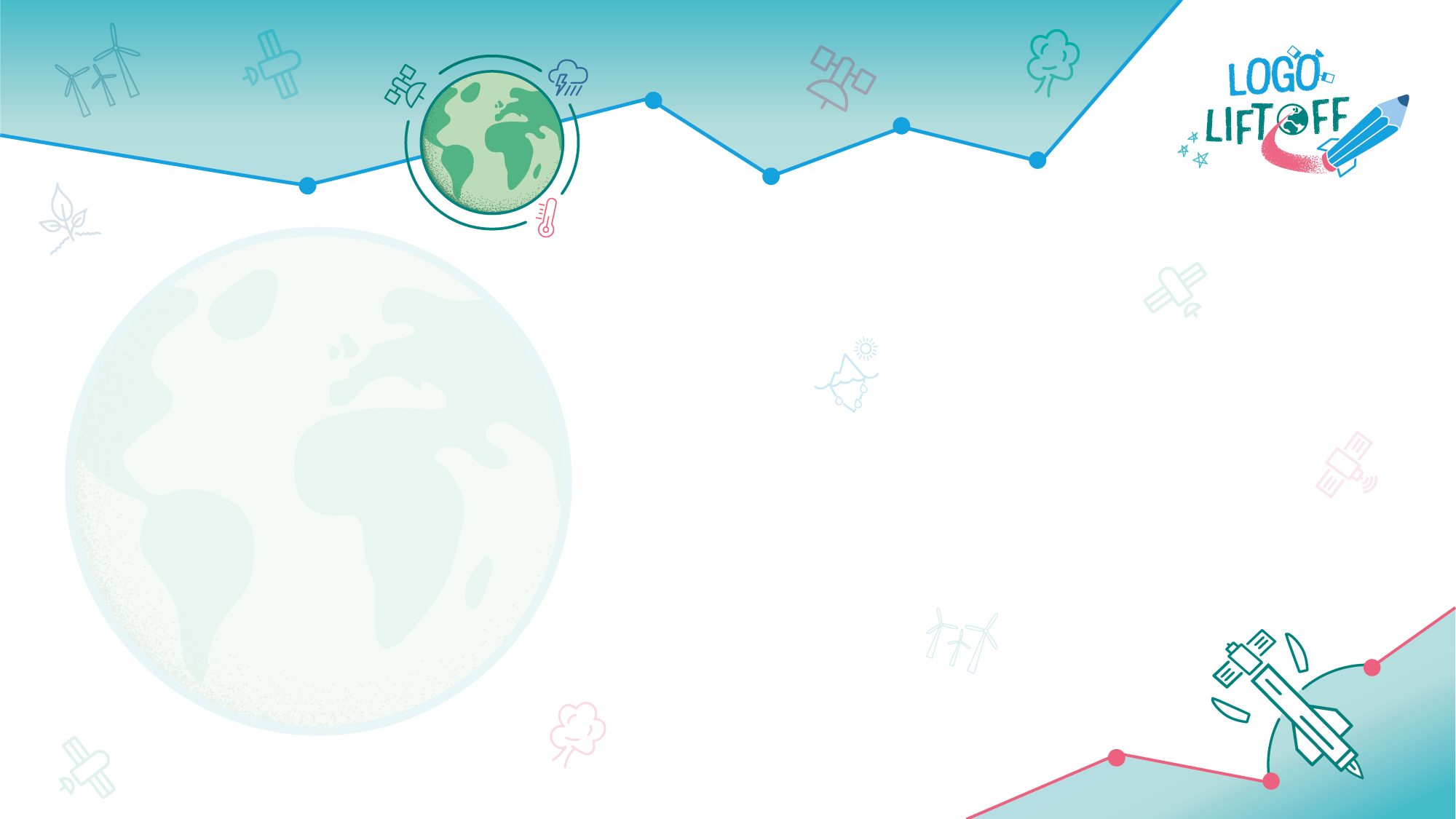 Experiment 1
How quickly will the ice melt?
What impact will warmer oceans have on melting ice?
Investigate the effect temperature has on rate of melting.
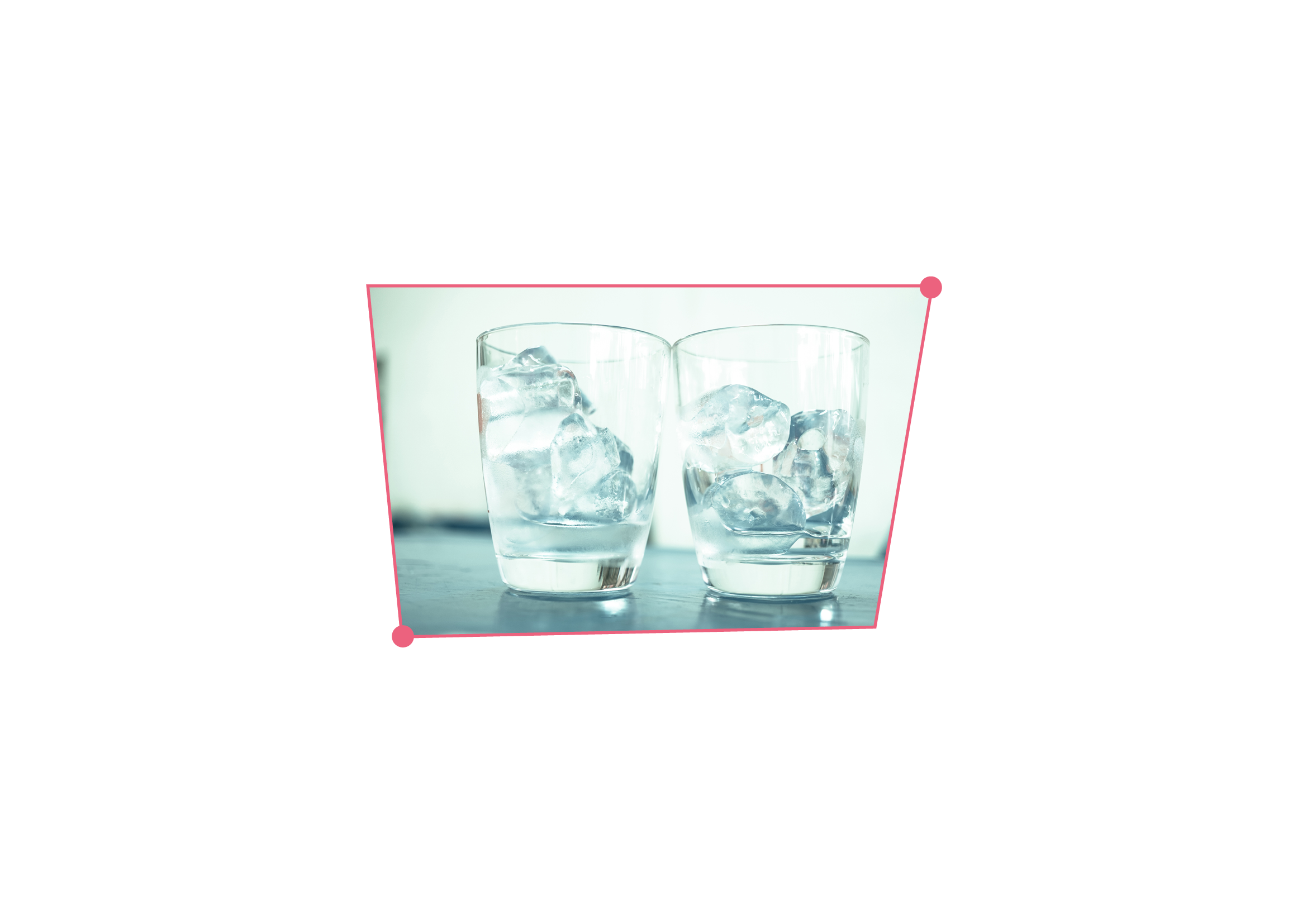 WARM
COLD
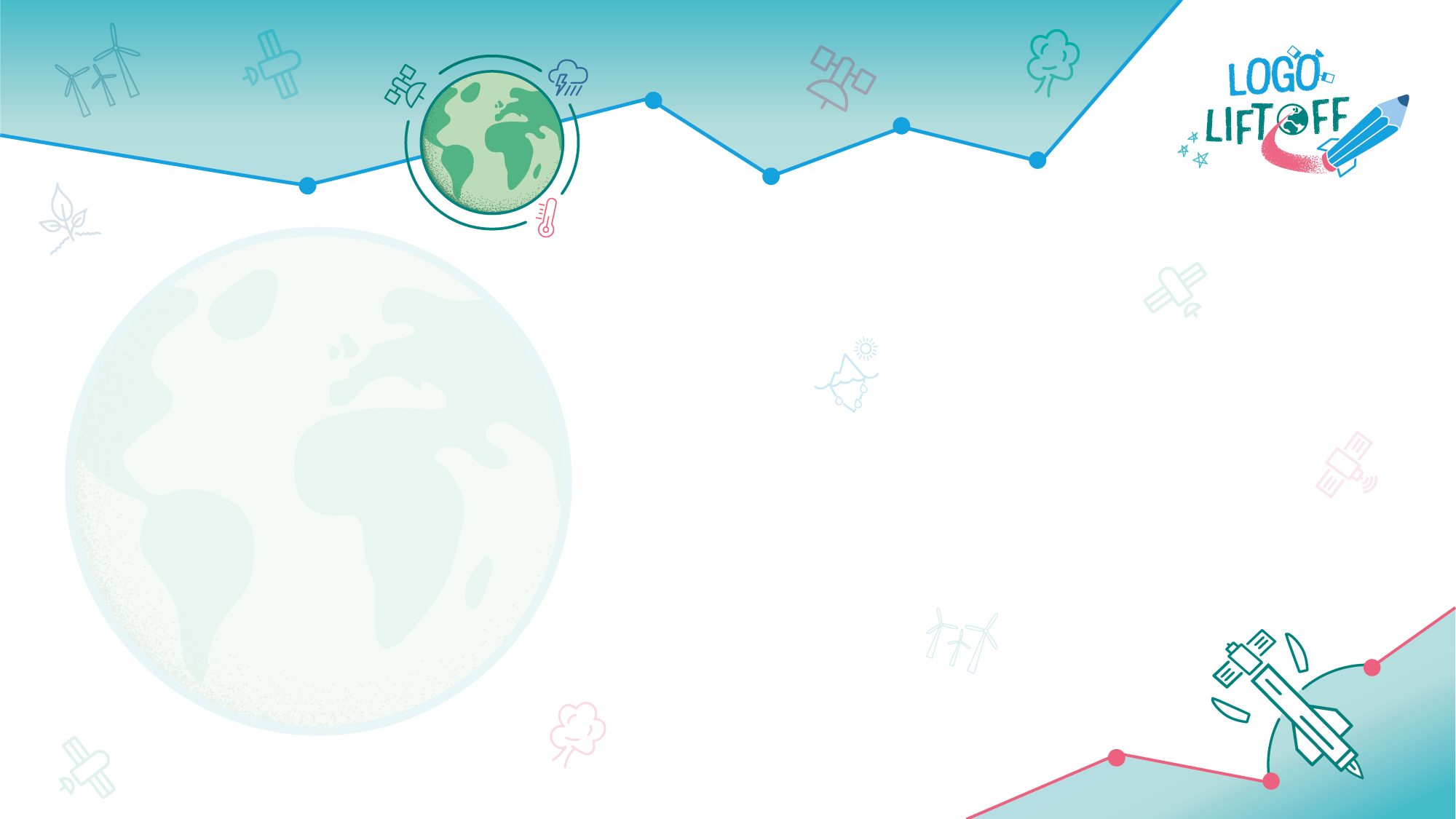 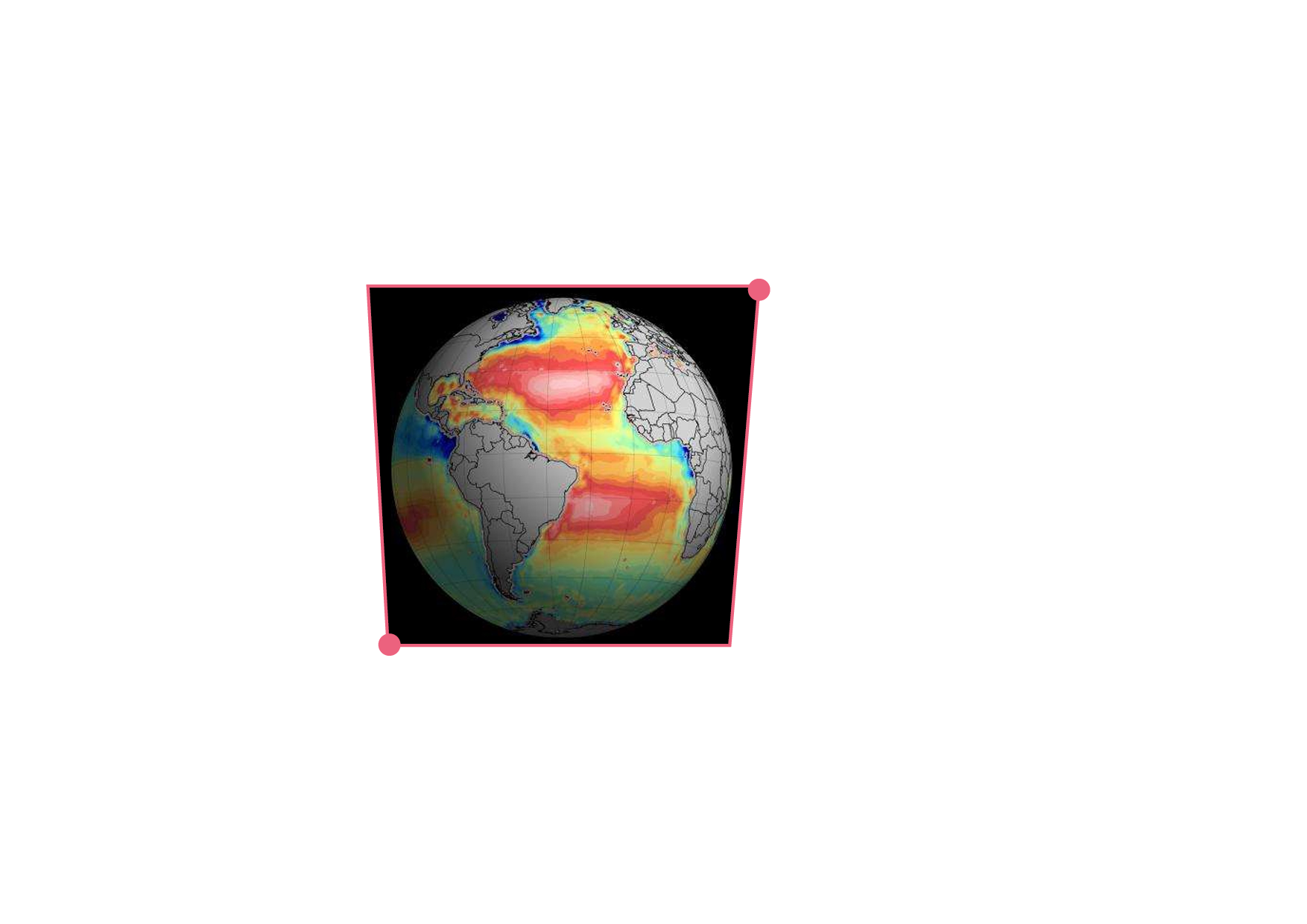 The oceans don’t just absorb heat. They are also great at absorbing carbon dioxide.
Absorbing too much carbon dioxide will make our oceans acidic.
Satellites can be used to show areas of acidity in our oceans.
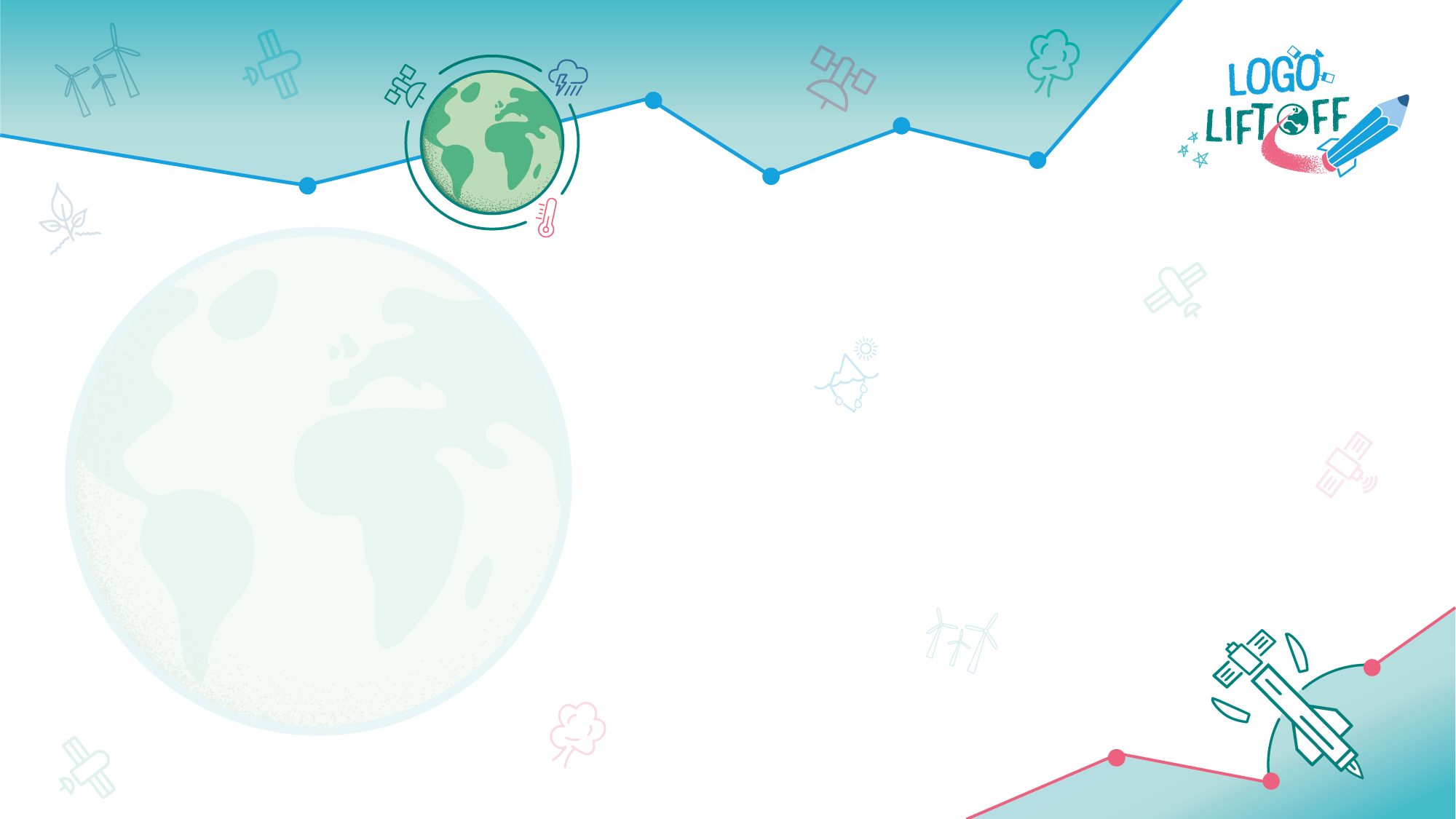 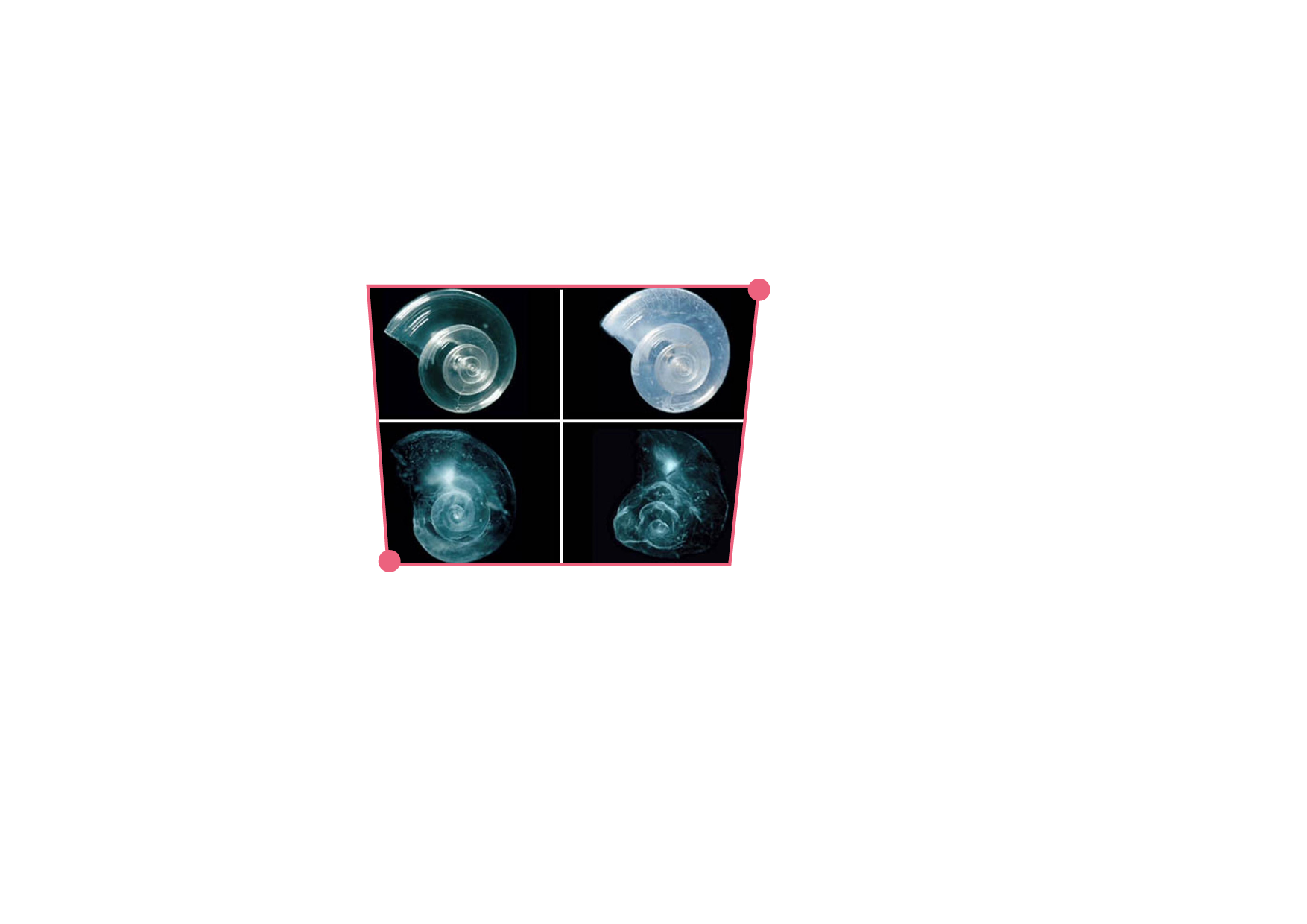 Experiment 2
What effect does sea acidity have on shells?
Investigate how changing the acidity of sea water can impact the strength of a shell.
Follow the instructions on your worksheet.